被災者見守り・相談支援事業【復興特会】
○　仮設住宅における避難生活の長期化等を踏まえ、被災者がそれぞれの地域の中で生き生きと安心して日常生活を営むことができるよう、地域支え合い体制づくり事業や震災等対応雇用支援事業など、これまでの見守り・相談支援関連予算の一元化を図った上で、社会福祉協議会等に相談員を配置し、以下のような取組を総合的に行うことを通じて、より効率的な被災者に対する見守り・相談支援体制を構築する。
　①　「被災者見守り・相談支援調整会議」の開催などを通じた地域における見守り・相談支援ネットワークの構築
　②　相談員による仮設住宅や災害公営住宅等の巡回などを通じた被災者の見守り・相談支援
　③　被災者に対する支援技法に関する研修やメンタルケア等被災者支援に従事する者の活動のバックアップ
　④　その他被災者の自立した日常生活を支援するため、被災者の見守り・相談支援に付随して行う取組
　⑤　全国を対象に実施している電話相談事業（「よりそいホットライン」）で相談を受けた、様々な悩みを抱える被災者等に対して、多様な民間支援団体と連携し、その具体的な課題の解決に向け、包括的な支援を実施
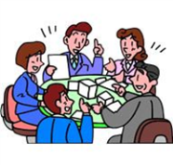 国又は被災三県及び管内市町村等
【実施主体】
①　見守り・相談支援ネットワークの構築
→　関係団体からなる見守り・相談支援調整会議の開催などを通じて、地域における団体間の活動内容の調整、困難ケースの事例検討等を行い、支援ネットワークを構築する。
②　被災者の見守り・相談支援
→　仮設住宅や災害公営住宅を巡回し、支援が必要な被災者の把握、日常生活上の相談支援、関係機関へのつなぎ等を行う。
被災者のニーズに応じた総合的な相談支援の実施
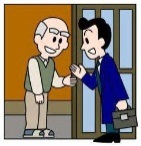 社会福祉協議会等
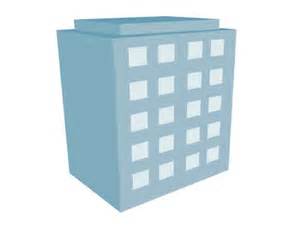 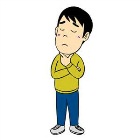 ③　相談員の活動のバックアップ
→　被災者に対する支援技法に関する研修やメンタルケア等を実施する。
④　その他被災者の見守り・相談支援と一体的に行われる取組
→　仮設住宅や災害公営住宅における住民交流会の開催などを実施する。
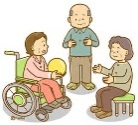 相談員の配置
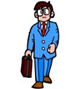 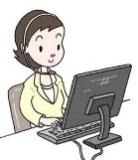 ⑤　よりそいホットラインと連携した被災者支援
→　よりそいホットラインで相談を受けた様々な悩みを抱える被災者等に対して、多様な民間支援団体と連携し、その課題解決に向けた包括的な支援等を実施する。